Fáilte 
tuismitheoirí 
Rang 6!
Obair Bhaile
60 nóimead/minutes
Gaeilge: Déachtú Abairtí– Léamh gach oíche, litriú, reading
Béarla: Dictate Sentences– Complete the reading sections during the week, spellings, reading
Mata: IXL skills, times tables – focus on division and multiplication 6,7,8,9 (hit the button). 
Please send in a note if they can’t do their homework
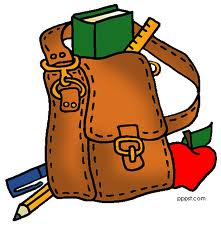 Mála scoile
Please check your child’s school bag for letters on a regular basis. 
Please make sure that your child has a folder for any homework sheets or notes home. 
Please make sure they have the necessary equipment for school e.g. a pencil case, pencil, red pen, ruler, calculator, eraser
If your child is absent please let us know (note/Aladdin)
Tacaíocht Foghlamtha sa scoil/ Learning Support in the school
We have no formal learning support in school this year. 
We have some provision made with teaching training students but it is limited and only until Christmas.
We have a former student doing math skills in class 3 times weekly under our supervision.
A big focus on the foundational skills and subjects this year (Gaeilge, Béarla, Mata)
Sacraimint
This year 6th class will be preparing for their confirmation.
Date set for 2nd of March 2022. (26th January the Cermony of Light)
It is intended to use the scrapbook as a link from home to school.
We are condensing our instructional time in lieu of the challenges posed with staff shortages. 
For anyone not doing their confirmation we will arrange project work
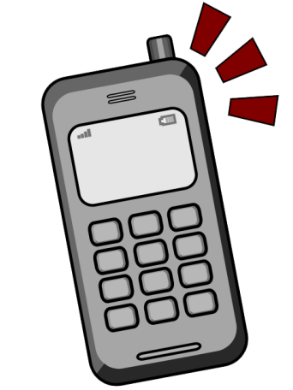 Social Media
It is our experience in this school that students at this age are engaged in various social media groups/activity (Snapchat/tictoc/whatapps groups). It is the school’s stance that primary school children are too young for social media and should not be engaging in it. 
However if you as parents consent to this activity , we cannot stress strongly enough how important it is to monitor and supervise the content as often it can be completely age inappropriate. Further information on cyber safety is available on www.webwise.ie 
We will run a workshop on cyberbullying in 6th class. As our experience is that it occurs at a worrying rate at this age.
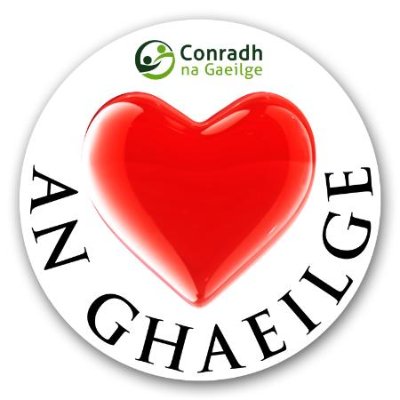 Gaeilge
We are trying to encourage and instil a sense of pride & responsibility in the children’s Irish so encourage them to use it not just between 8.50-2.30 but also when they are in their uniform, with school friends on school grounds, etc.
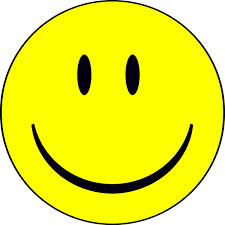 We hope your child has an enjoyable time in Rang 6.

Please feel free to come talk with us but as much as possible please arrange a meeting.
Slán